Product Evaluation
Questionnaire 
(Analysis of results)
User trip - Report
Internet review’s
Questionnaire	- example questions
Aesthetics
Do you Like the colour of the buttons
Ergonomics
Does it fit comfortably in your hand
Function
Is it easy to move a character around the screen.
Market
Do you like this controller or do you have another console/controler you use?
Questionnaire	- example question layout
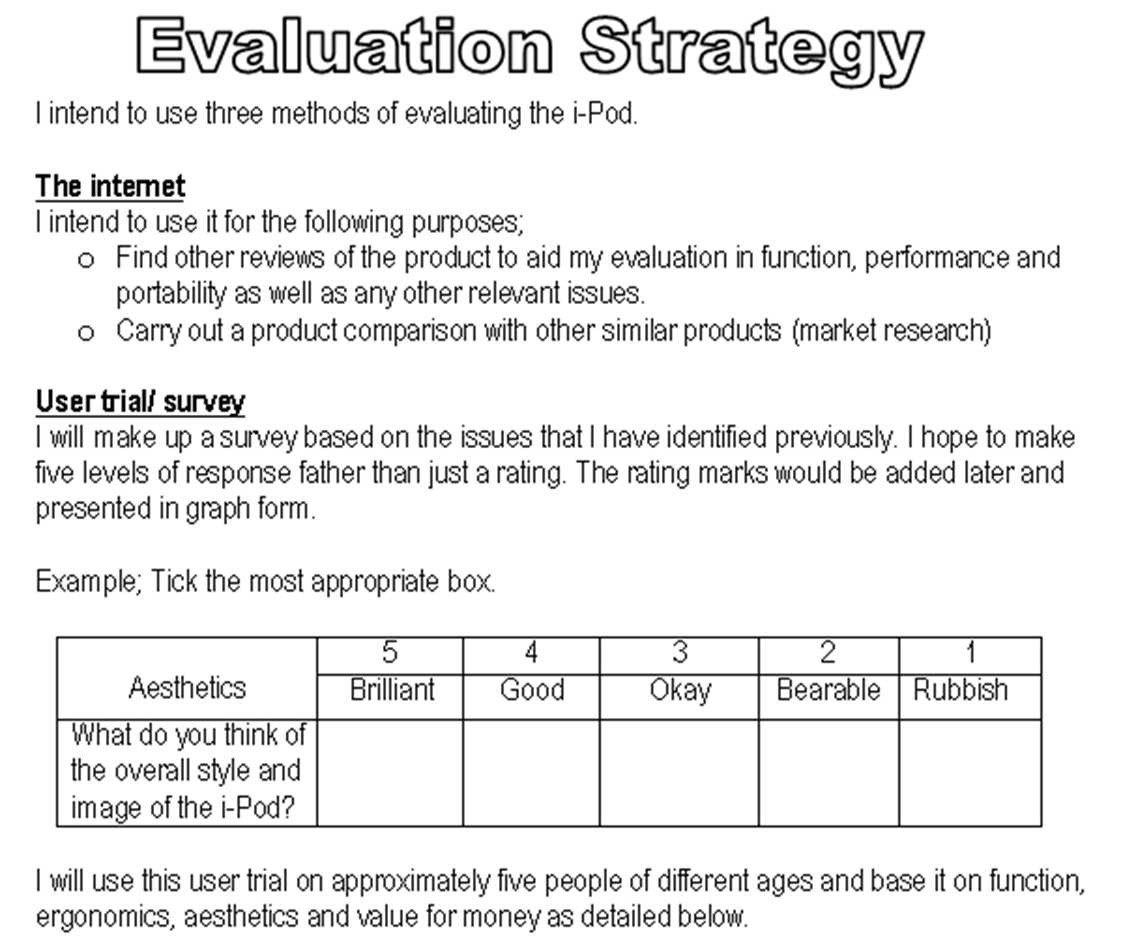 User trial
This is a report describing your journey with your controller.
Write in sentences
Describe using terms ergonomics, aesthetics, function, materials, market.
Ask yourself the same questions as you put in your questionnaire but answer in sentences.
Internet review
Copy and paste a variety of reviews
YOU MUST identify the source of the review.


Date of completion 22nd June 2015